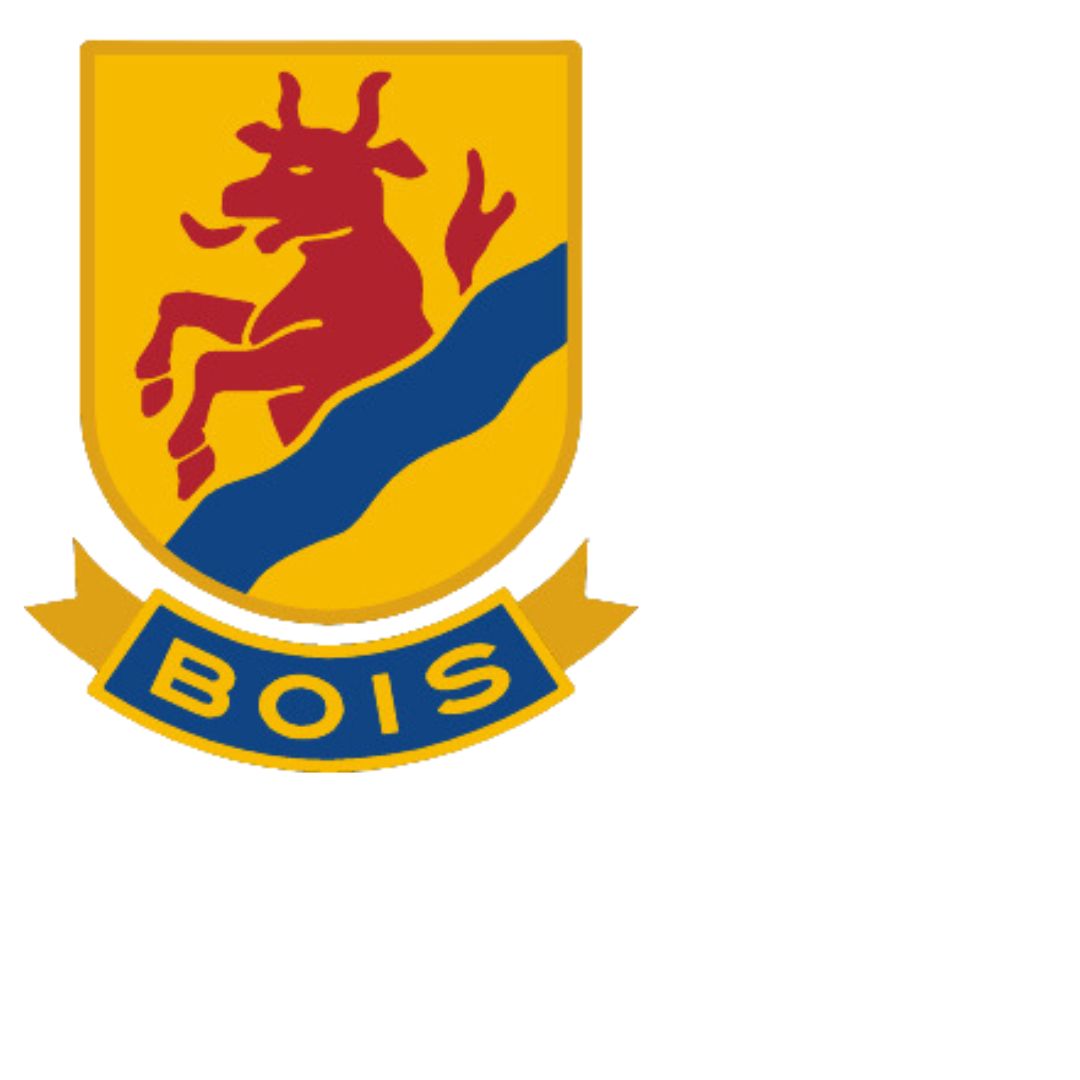 Tre Kronors Hockeyskola
Tre Kronors Hockeyskola ( TKH ) är inkörsporten till Mariestad BoIS ishockeyverksamhet. Föreningen välkomnar alla barn, pojkar och flickor, från det år man fyller 5 år att prova på ishockey. Fokus i alla hockeyskolans åldersgrupper är lekfullt introducering till skridskoteknik. Skridskoteknik är en av nycklarna till det fartfyllda, spännande och fantastiskt roliga spelet ishockey.
Ansvariga tränare har genomgått Svenska Ishockeyförbundets grundutbildning för TKH och följer därmed den framtagna utbildningsplan som finns för TKH.Trivsel, gemenskap och glädje är ledorden för Mariestad BoIS Hockeyskola.

MÅLSÄTTNING
- Att alla barn som vill börja spela ishockey skall ges möjlighet till detta.
- Att ge barn och föräldrar en första positiv kontakt med ishockeyn och vår verksamhet.
- Spelarna utvecklas socialt och upplever trygghet
- Ge föräldrar information om föreningens policy och sportsliga riktlinjer

TRÄNING- SIFs framtagna utbildningsplan för TKH
- 2 pass / vecka under perioden oktober - mars
- Blockträning TKH år 1 och år 2 sker hela säsongen
- TKH år 3 har egna is pass men kan ske viss blockträning med U9
- Träningsgrupperna namnges med TKH följt av det år barnen är födda.
- Alla flickor i TKH erbjuds även att träna med föreningens flicklag 2 pass per vecka.

TRÄNINGSINRIKTNING- Smålagsspel
- Skridskoteknik
-Träna i Våga tävla i alla situationer även i lek
- Introducera och utveckla målvaktsspel med roterande målvakter. Det sker i TKH år 2 och 3.

MATCHER
- För TKH år 3 kan matchutbyte ske med annan förening och görs på initiativ av ledare i lagen.
- Uppvisningsmatcher i samband med A-lagsmatch sker av samtliga ålderskullar i TKH
CUPER
- TKH år 2 och 3 deltar i Tomtecupen i Lidköping under säsong.